1
American History
Talk 27: Roaring Twenties (1921-1929)
Part Three
Race, gangsters and speculation
Race conflict 1920’s
“Scientific racist theory” 1890’s 

Progressivism and “White Nationalism”

The Great Migration

Mass marketing and “the Lost Cause”
The “Lost Cause” Myth
Civil War as taught 1870- 1980’s a “war between the states”

….not a war about slavery

….Reconstruction an abomination

….The South as victim…perpetuator 

….Confederates “heroes” fighting for their rights

….Northern victory ‘corrected” by “Jim Crow” laws
View unchanged till1990-s….but resurrected by MAGA
Hollywood Blockbuster 1915 film…..seen by millions…becomes “history”…Woodrow Wilson in White House…most popular and dangerous film in US history
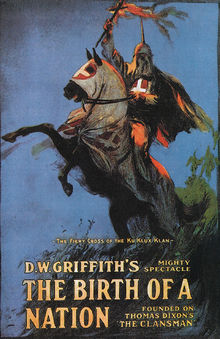 Birth of Nation: KKK capture Black rapist
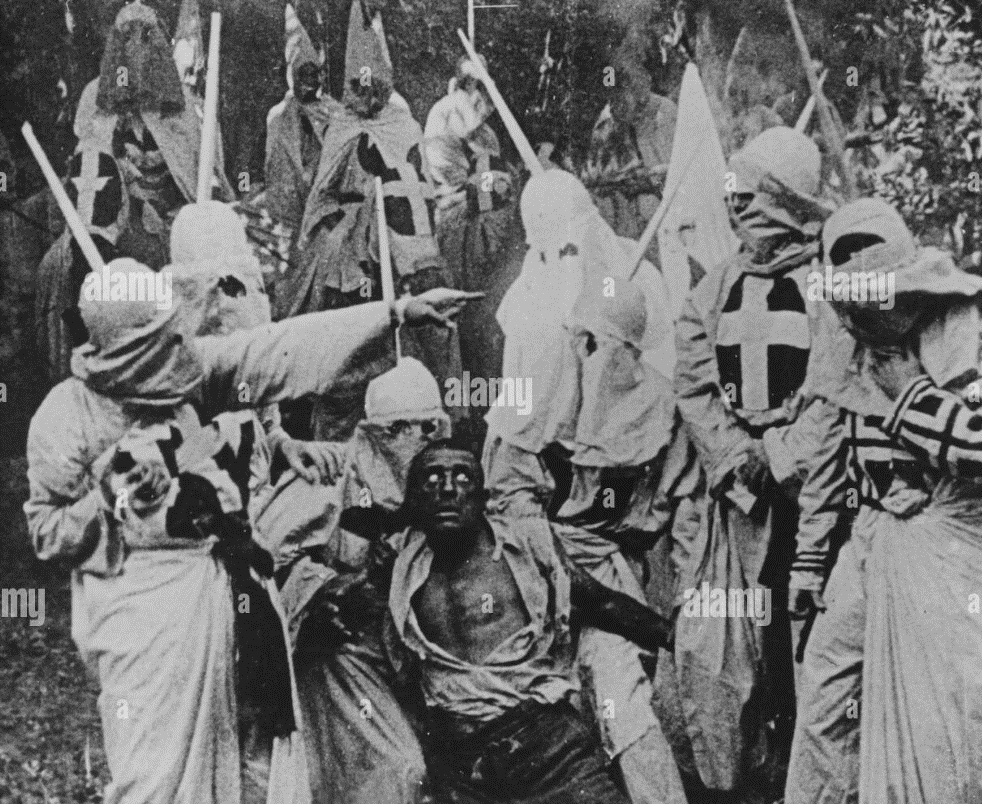 KKK rescue virtuous Southern women
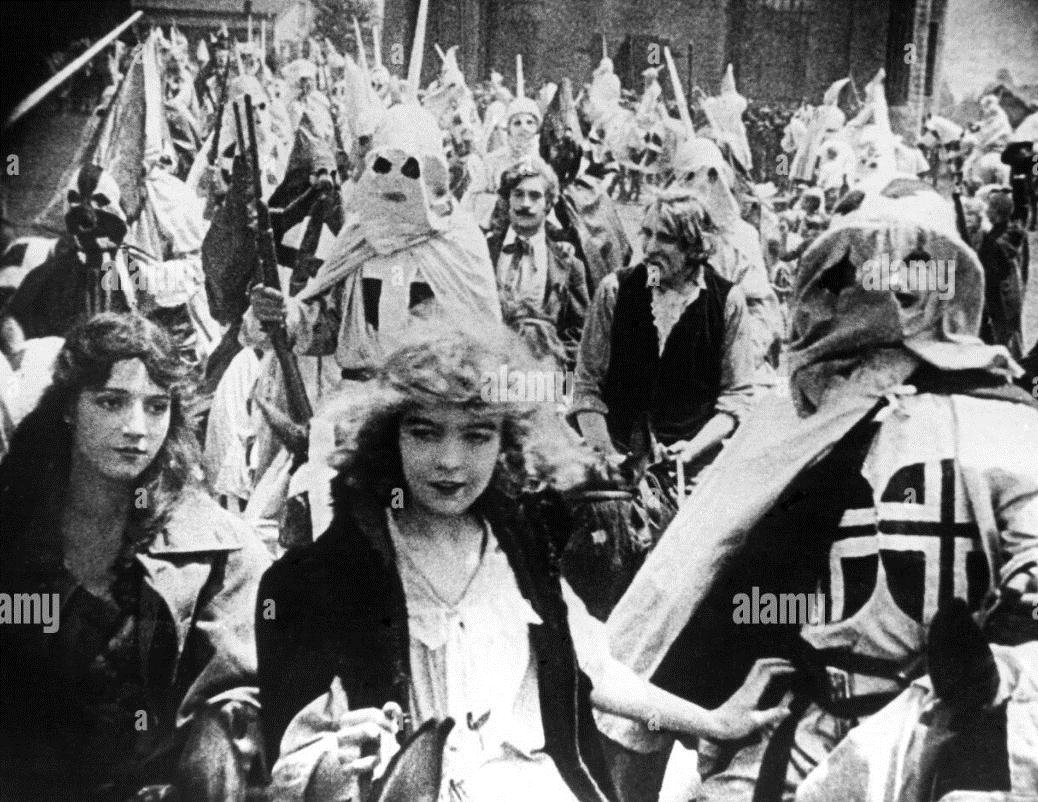 Confederate Propaganda
Front page of “The Klansman”
..saving the virtue of southern women
Deifying the Confederate leaders
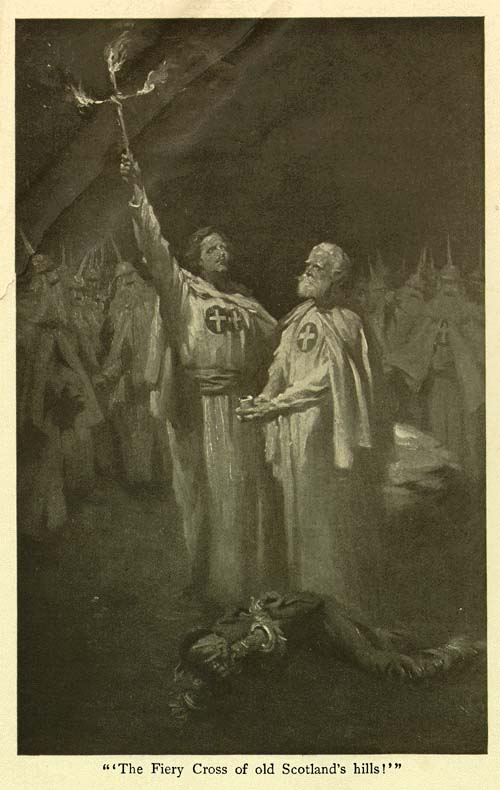 Memorials movement….United Daughters of the Confederacy memorials movement (1915-1920)
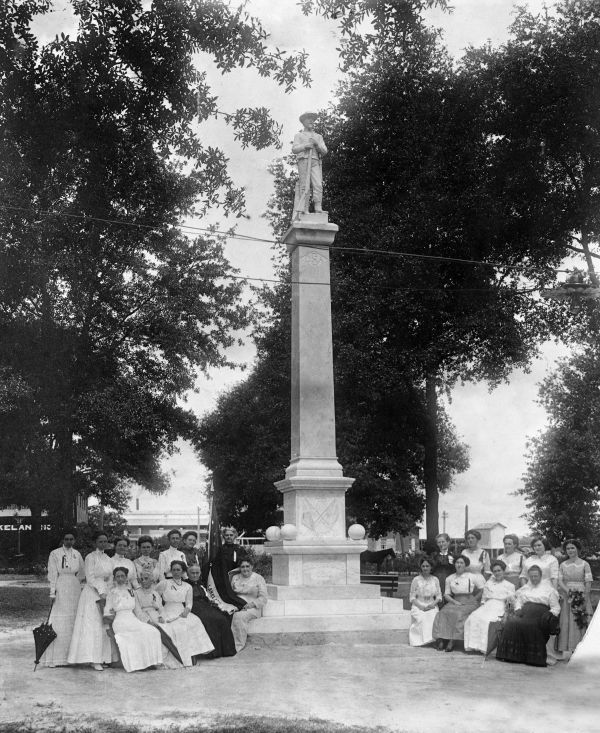 Stone Mountain monument..started 1915…completed 1972
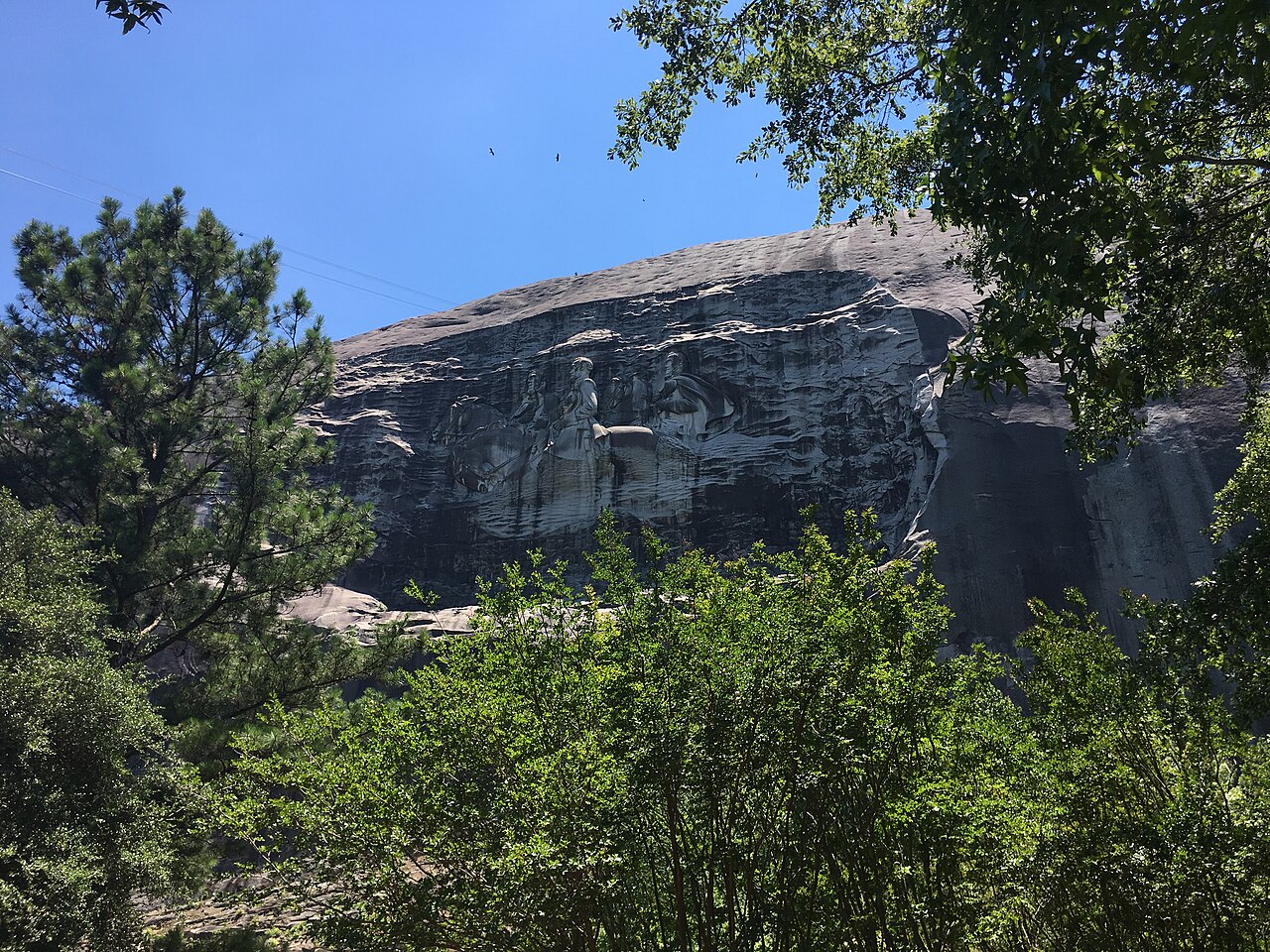 Generals heroes….not traitors
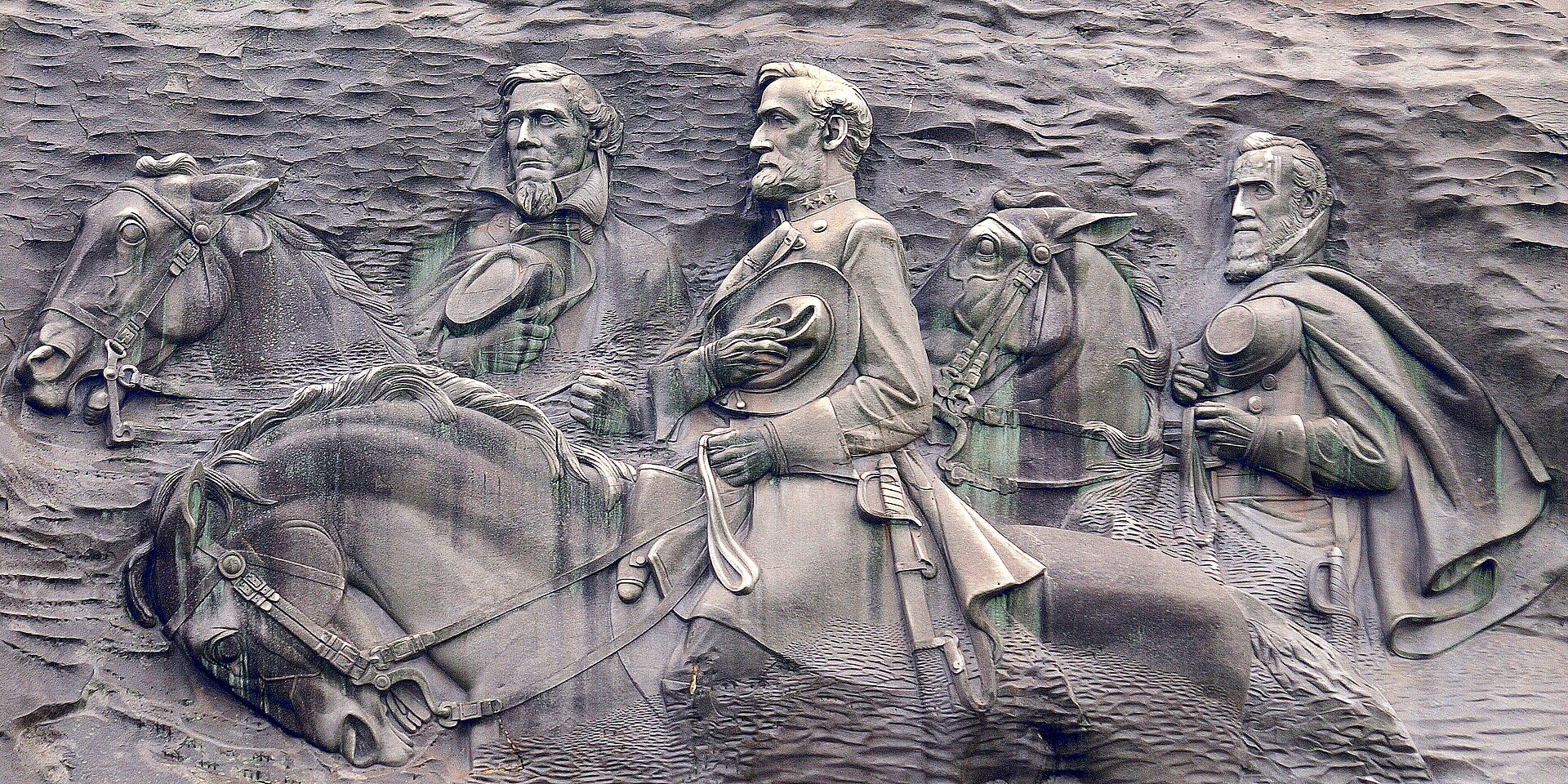 Klu Klux Klan Version 1.0 (1866-1870)
Post Civil war Terrorist group resisting Northern occupation & reconstruction War

 Murders  (white) “Northern Freedman’s Bureau” employees …blacks intimidated, seldom murdered

Local to South…no national organisation …mimic “Knights of Malta”…50, 000 member…secret men's groups

Suppressed by President Grant 1870
KKK version 2.0 (1915-1940’s)
National Organisation led by Protestant Minister (Reverend Simmons)
Scientific Racism based
Fuelled by “Great migration” of blacks from South  
Social movement with 3-5 million members mid 1920’s
Adopt costumes shown on “Birth of a Nation”… made up rituals

Targets both Catholic and Blacks…intimidates former, lynches latter

Peak member 1925…scandals (sex & booze)…rapid decline, but remains threat
…a family affair
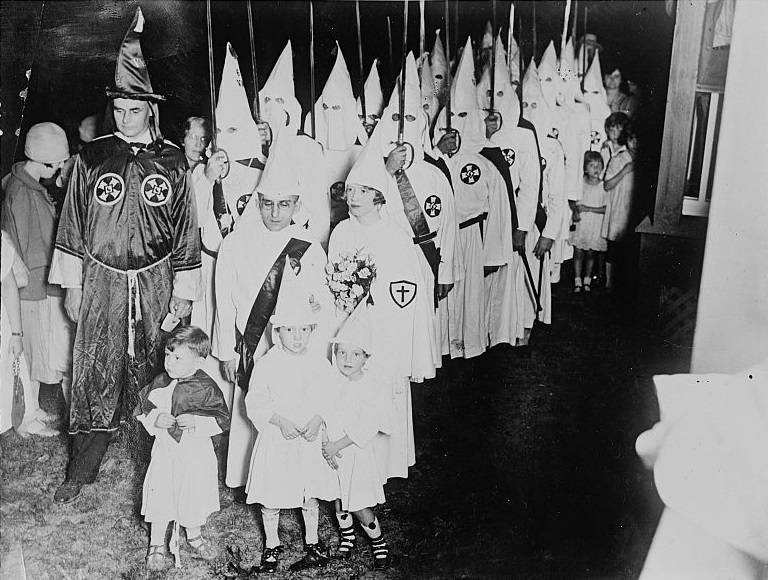 Anti Catholic propaganda
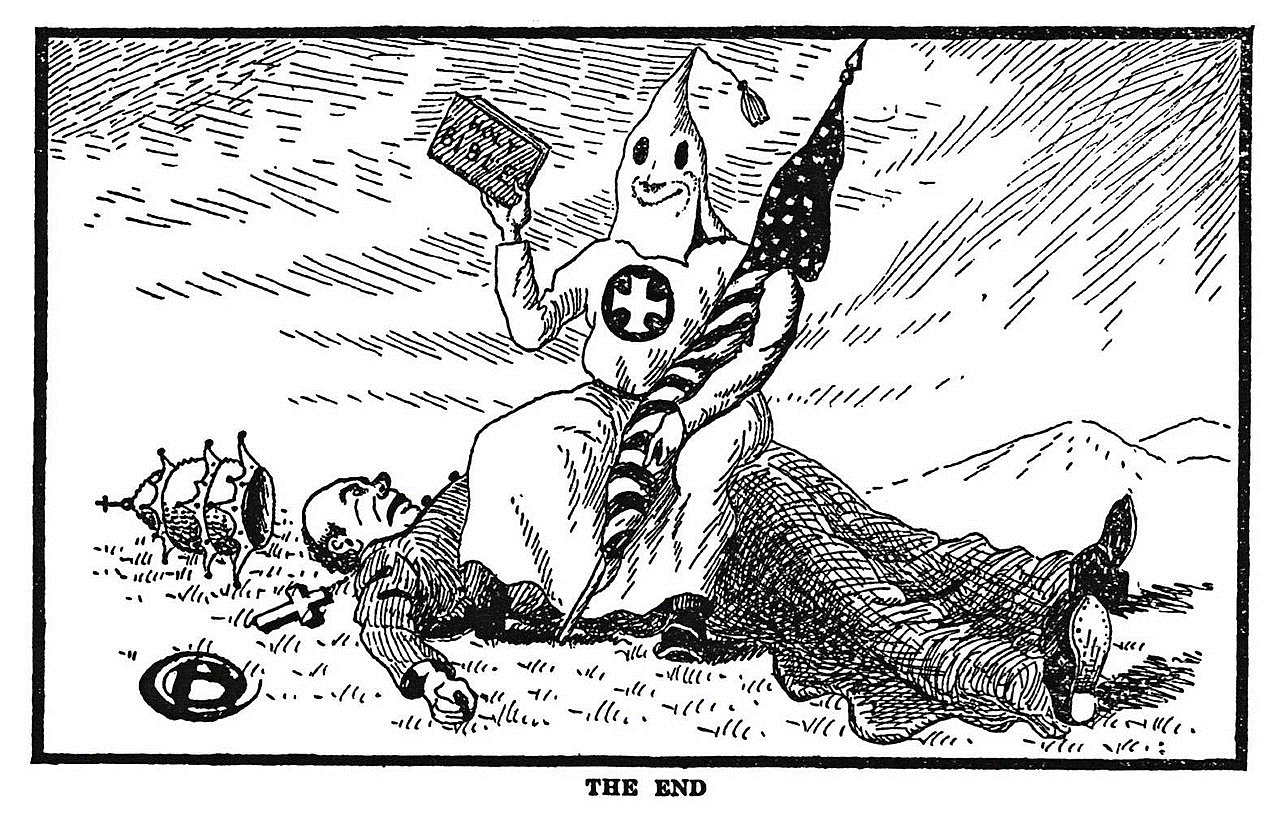 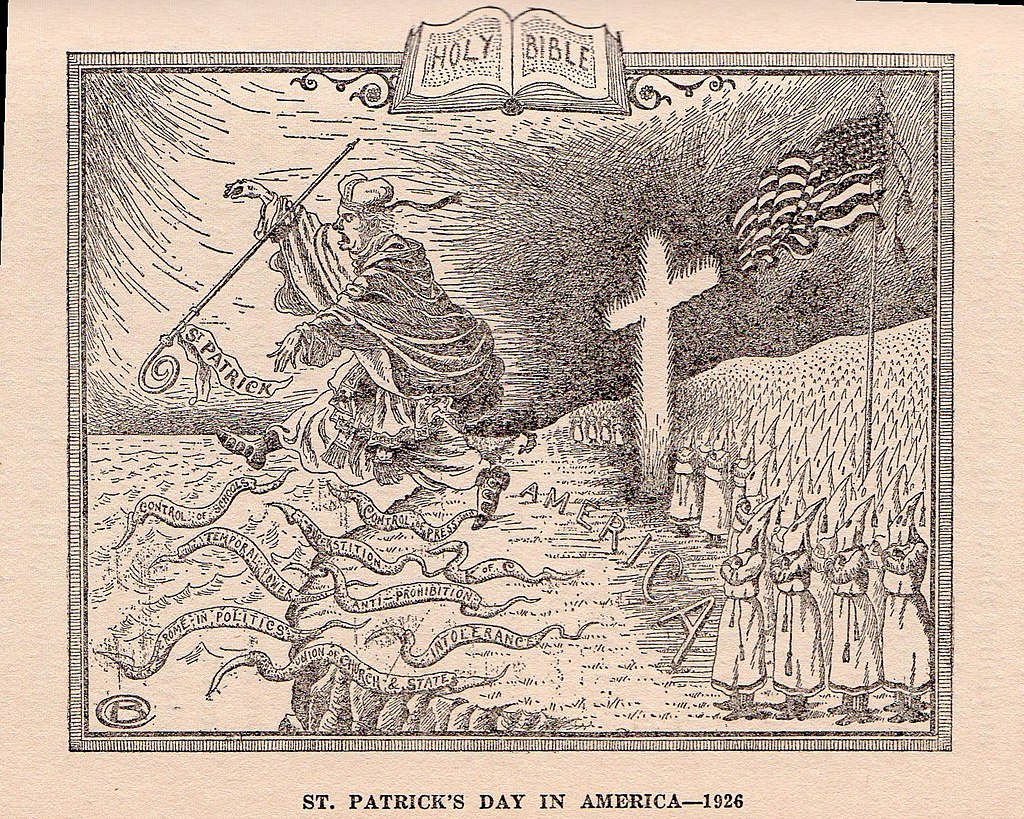 March on Washington 1925
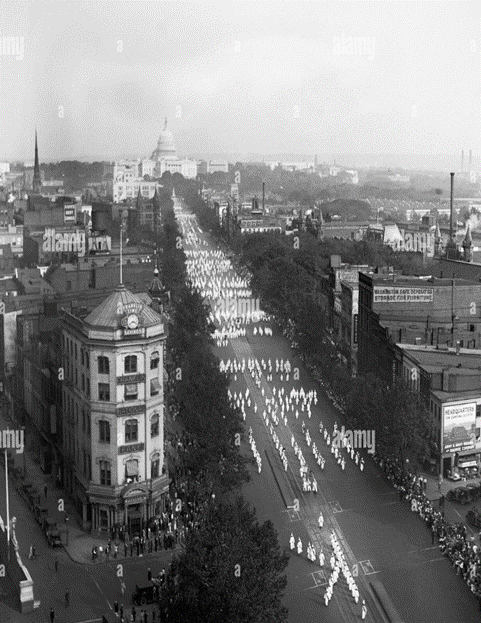 Women to the fore ! ….Washington 1925
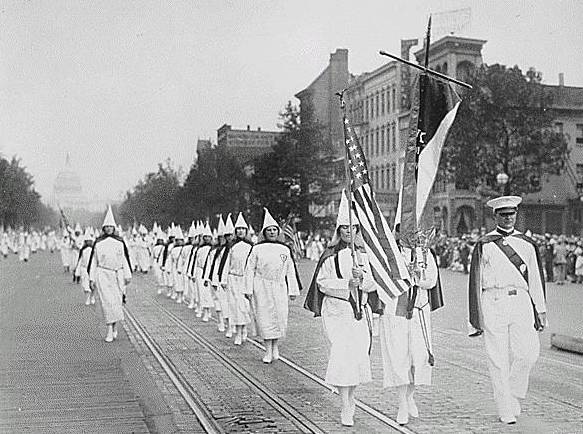 Tulsa 1921
City of 100,000 including
….10,000 blacks
….Segregated since 1890’s

Long established Black population
…….migration post civil war
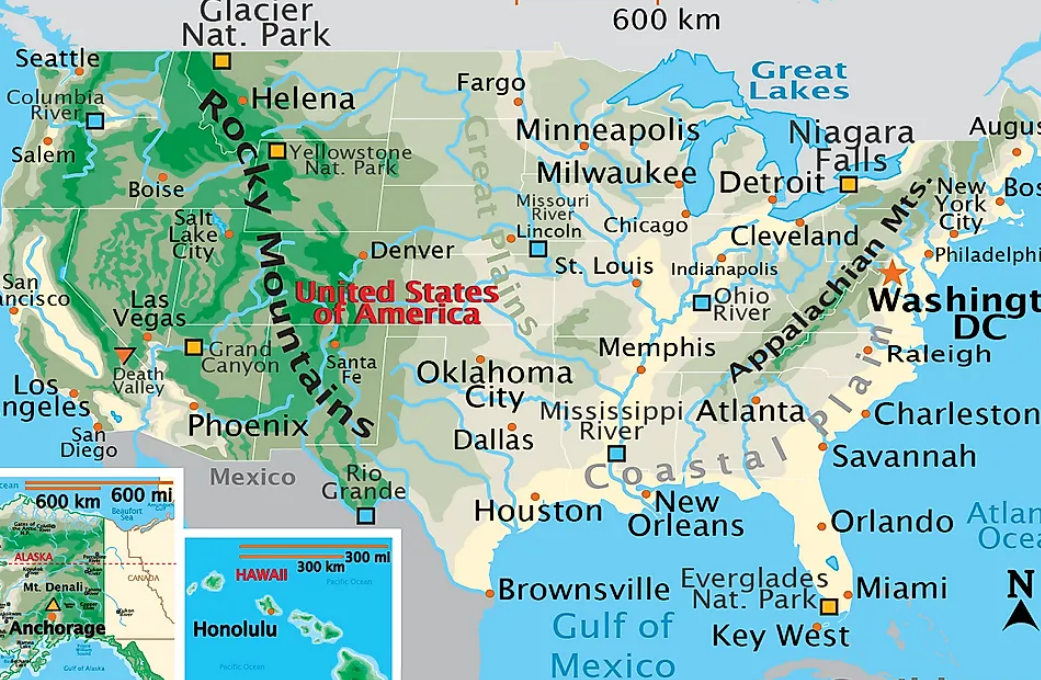 Tulsa
Tensions rise
….Black soldiers return from war
….business down turn
…3,000 KKK members 1921
Tulsa Greenwood community…prior to 1921
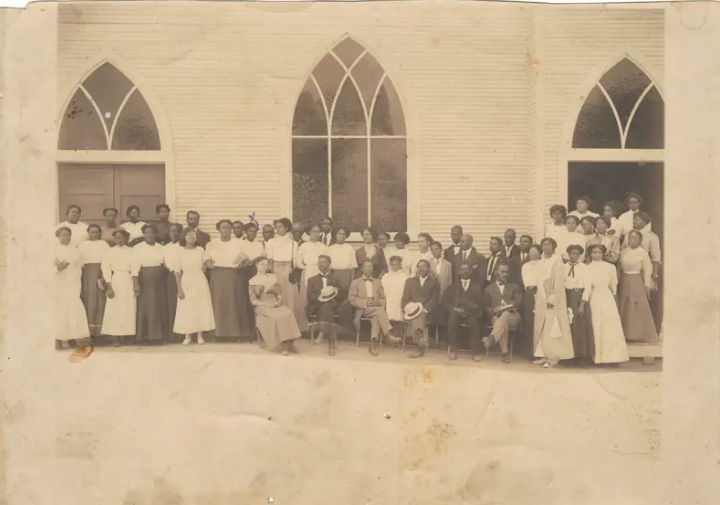 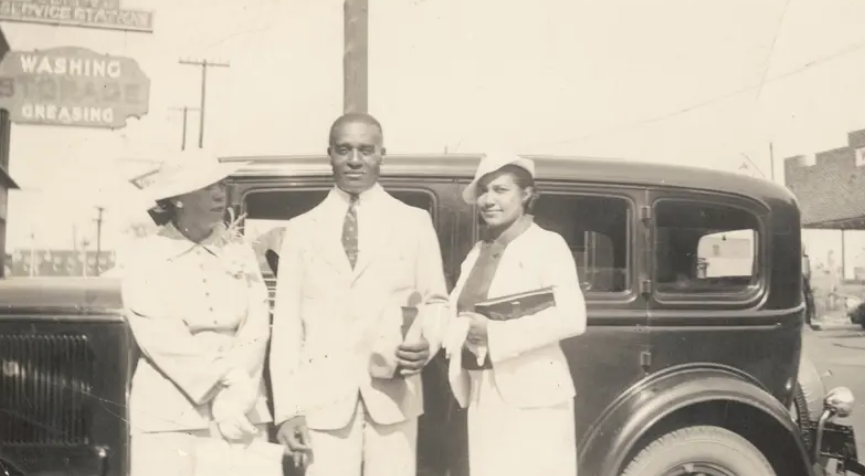 Tulsa riot of 1921 (massacre”
Segregated neighbourhood/ no “coloured” facilities

Lift incident…riot….newspaper headlines 

White militia attempt lynching…..black veterans to defence

Governor calls in militia, use of aircraft to bomb (?)
At least 300- killed (50 White)  800 wounded (10,000 blacks homeless)
………………….assets stolen)
Omitted from US history books till 2000’s
Green wood after ‘massacre”
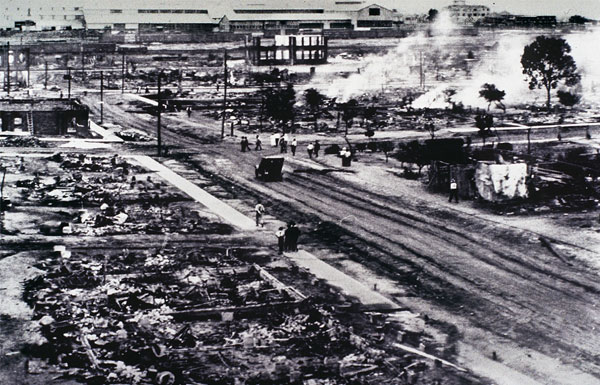 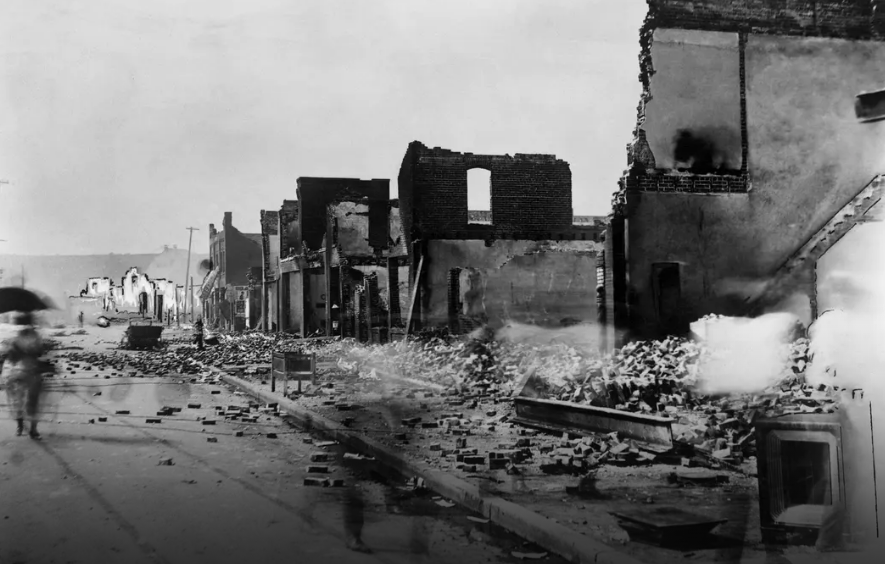 Race riots/ lynching occur across during 1920’s….public affairs, media covered, most in North
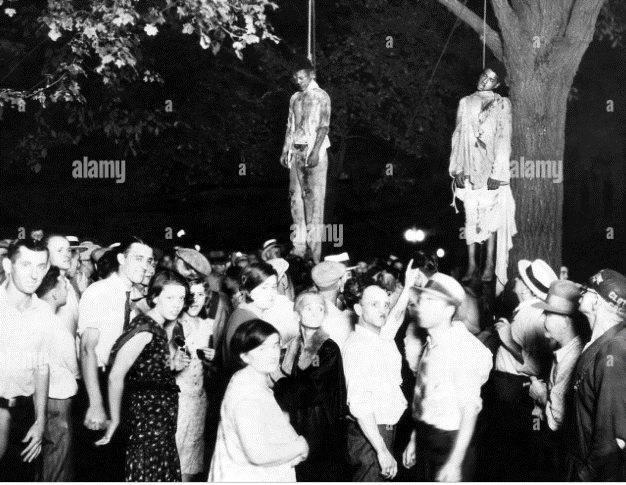 Favorable news coverage
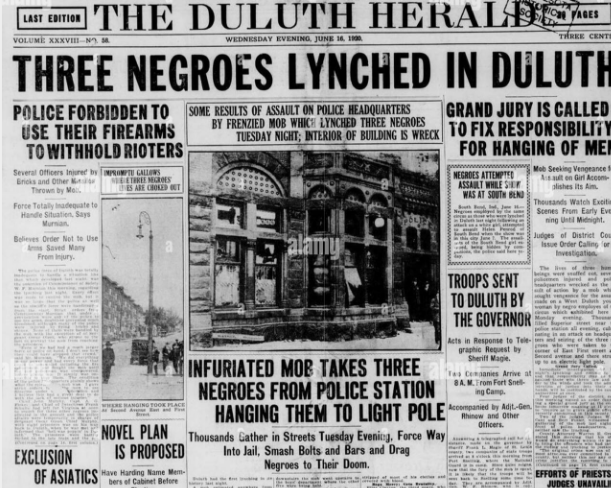 Gangsterism ….problems of prohibition
Prohibition
18th Amendment ratified January 16th 1919: alcohol banned  January 1st, 1920

Political view “"there is as much chance of repealing the Eighteenth Amendment as there is for a humming-bird to fly to the planet Mars with the Washington Monument tied to its tail."[69]

Religious view: Billy Sunday: “The slums will soon be only a memory. We will turn our prisons into 	factories and our jails into storehouses and corncribs. Men will walk upright 	now, women will smile, and the children will laugh. Hell will be forever for rent.”

Initial response
Enthusiastic endorsement/ rise of private clubs “Speakeasies”
Affluent resort to stockpiles, build cellars, secure “medical exemption”
Wealthy Travel to Canada and Cuba ….the poor to Mexico
Enter the criminals
Supporting Prohibition …The “wets” & KKK
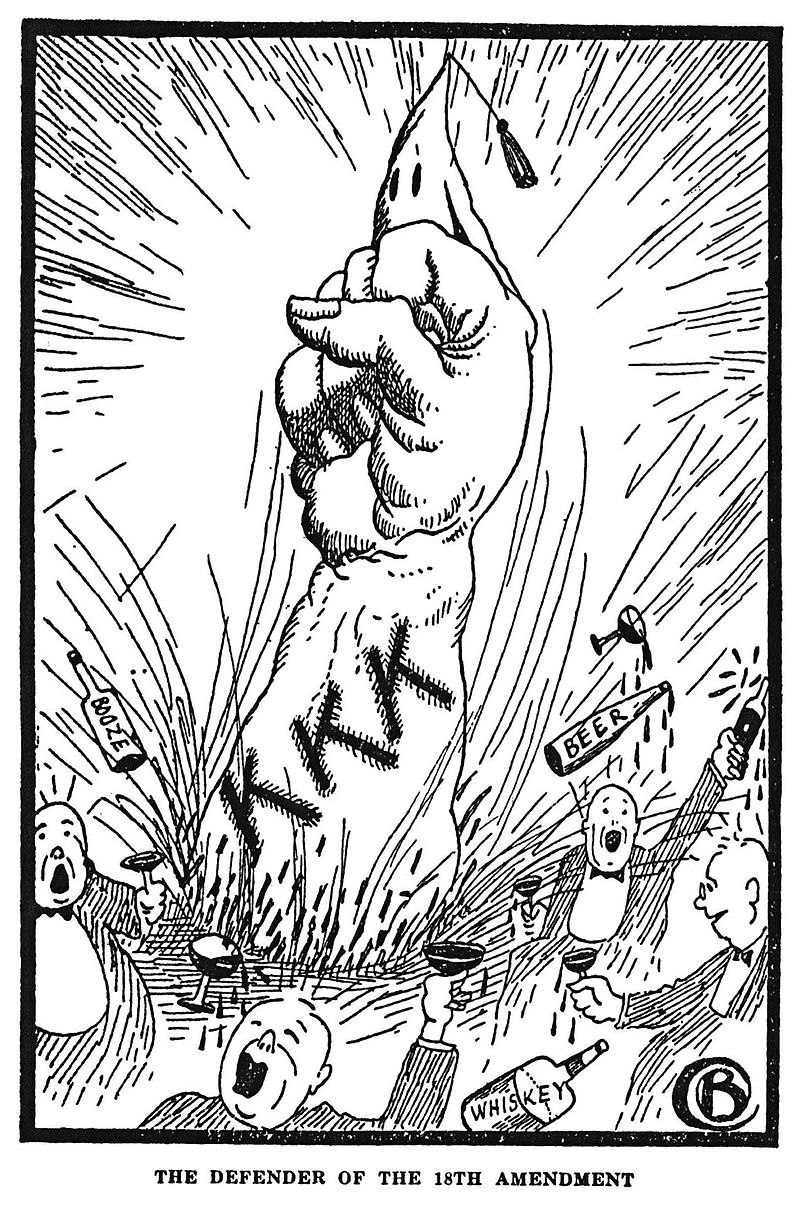 Enforcement enthusiastic….at first
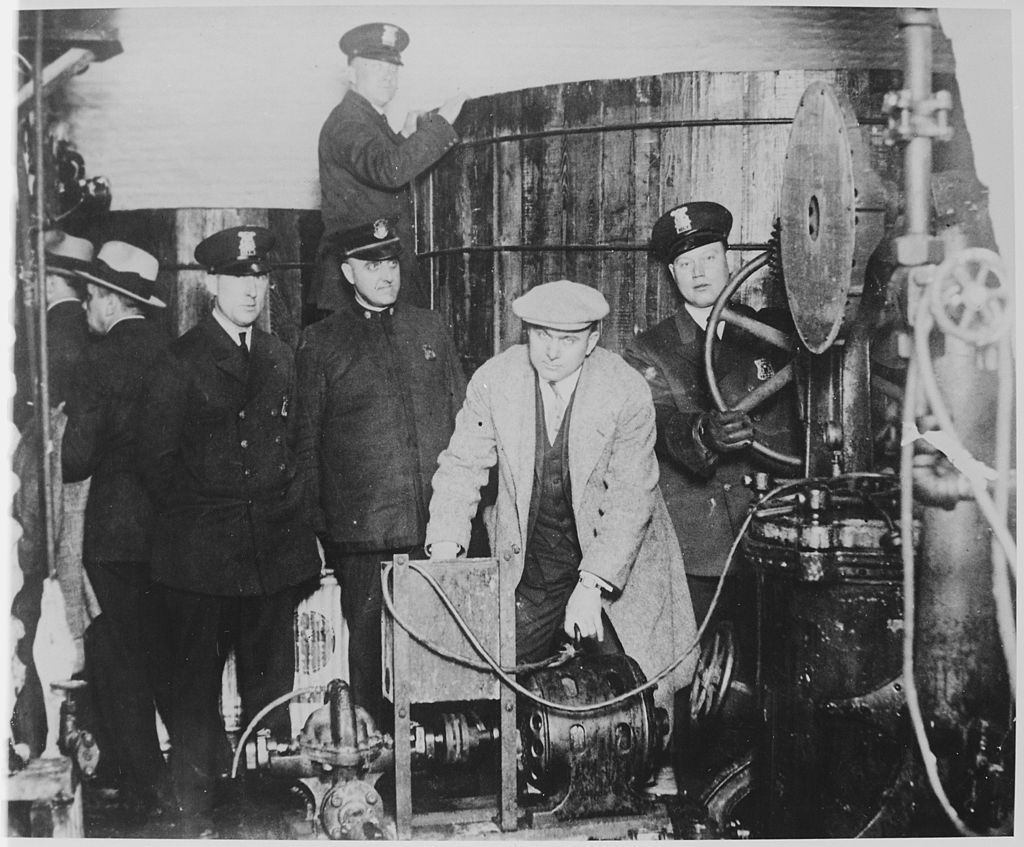 Restaurants comply…..at first
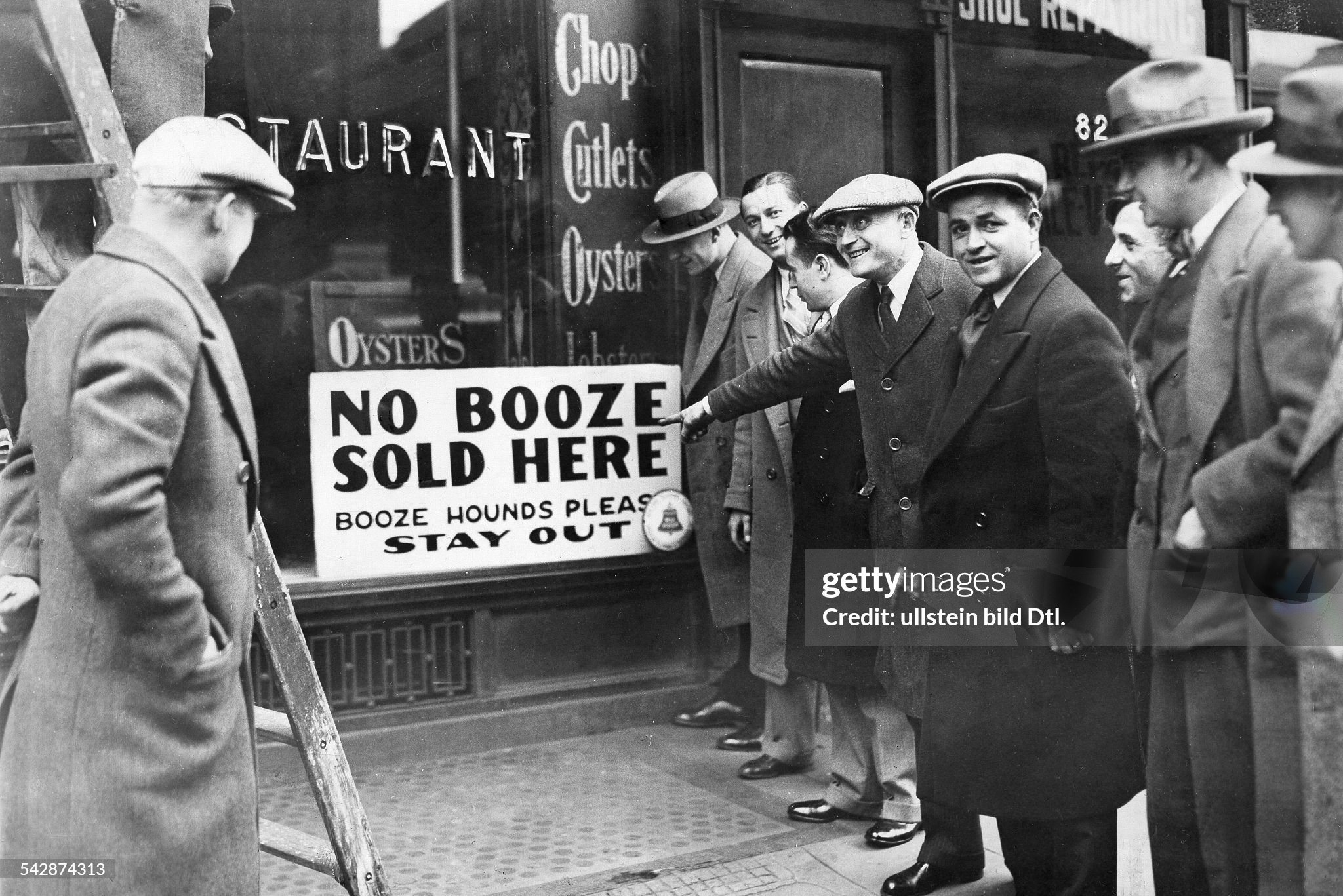 Prohibition impact (1)
Economic
250,000 jobs lost, Restaurants closed…uneconomic
Loss of taxable income (New York lose 75% of State Revenue
“Shadow economy” worth $15BN develops per year (20% of economy)
$300 million spent on enforcement, 3,000 agents, birth of FBI

Health
50% reduction in alcohol consumption …rising to 30% by late 20’s
Shift to spirits /hard liquor…easier to transport
Disastrous experiment to “de-nature” liquor….10,000 poisoned by Govt programme to contaminate stocks
Hiding the booze(illegal to sell and deliver….not to drink!)
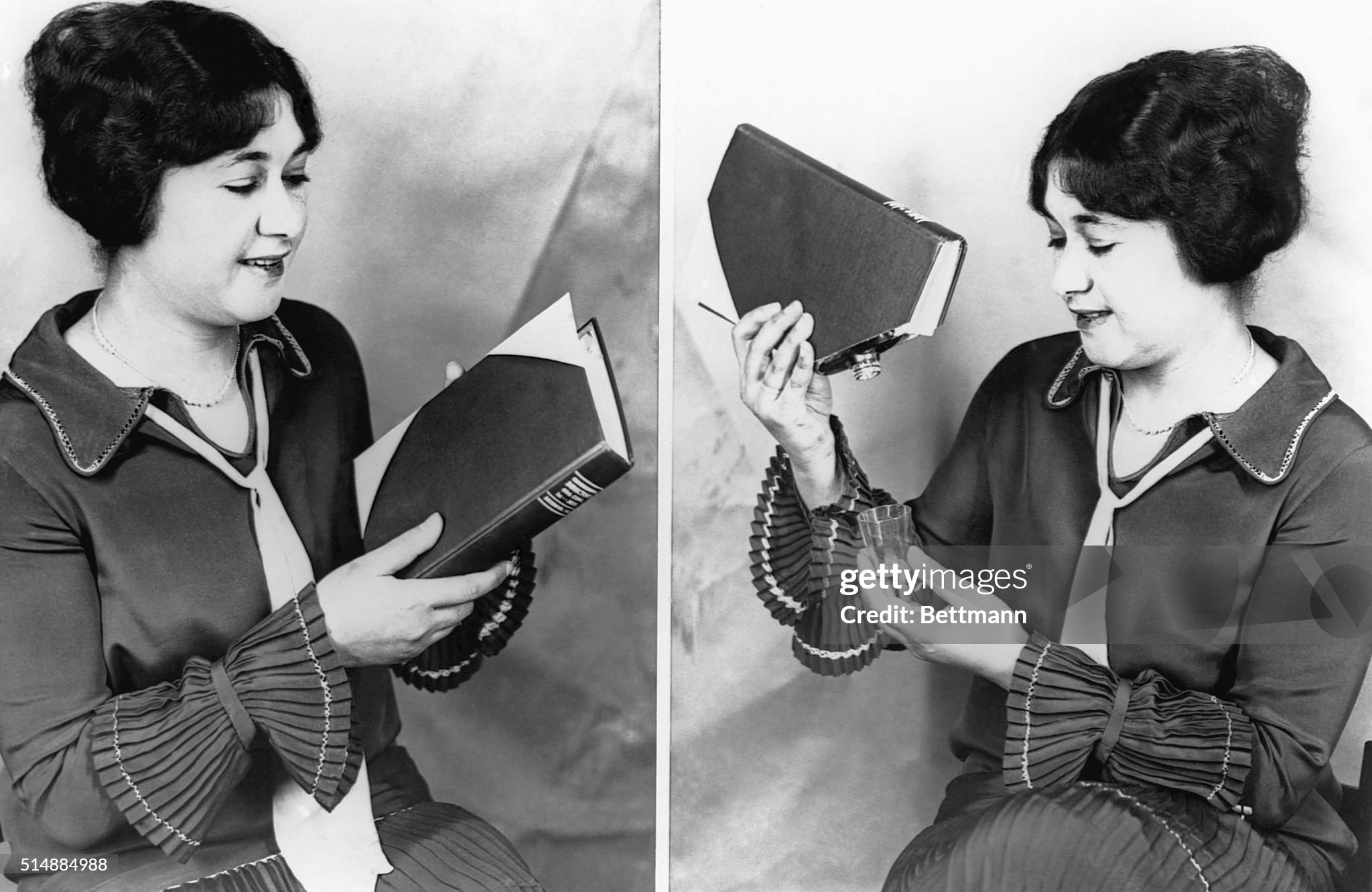 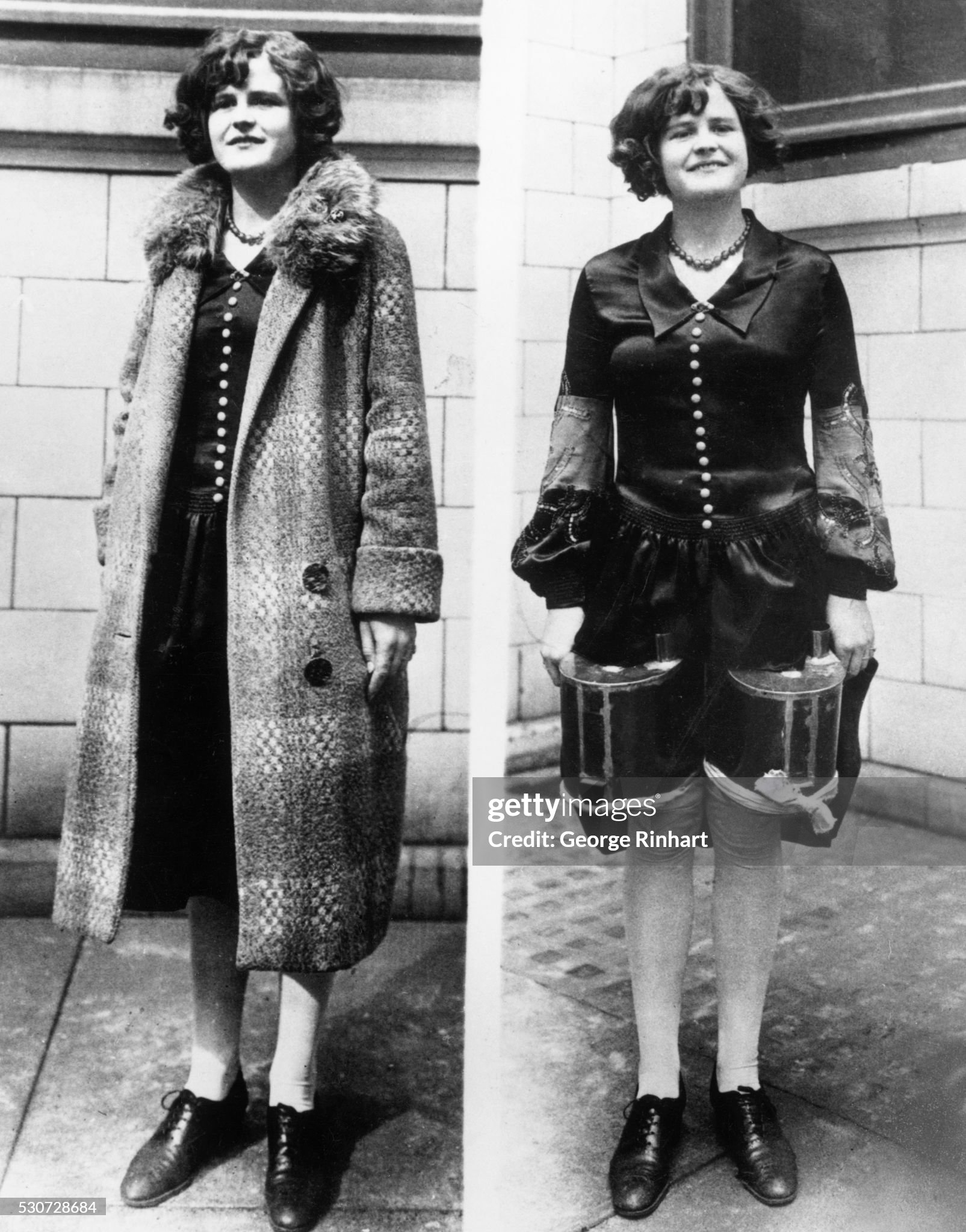 Speakeasies….10,000 in New York by 1926……collapse of enforcement
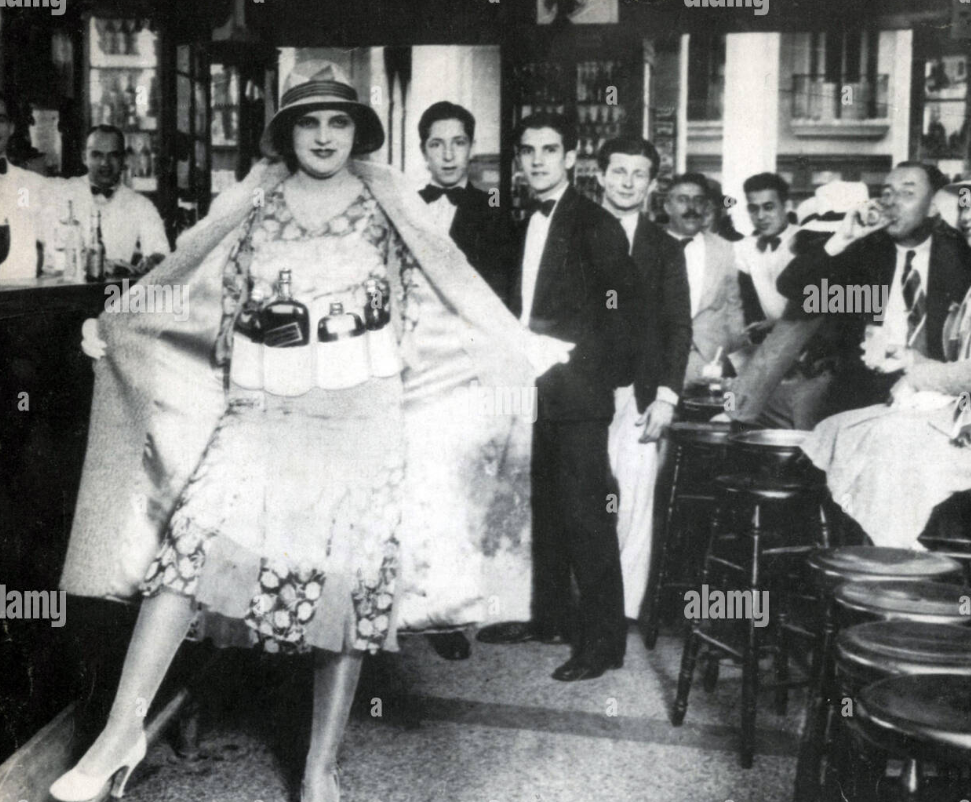 Political/ Social Impact
Conflict Religious, rural, populates vs urban, immigrant communities

 Social division
No/light enforcement for wealth
Discrimination vs poor/minorities

Crime 
Rise of  wealthy and politically powerful crime lords ( Al Capone $1BN+ per year in earnings
“State capture” by crime lords of cities: Chicago, Detroit, Pittsburgh
Invitation to Crime
Italian immigrant community
Closely linked, secret societies
Marginal jobs, self help, brothel, gambling, narcotics
Self enforced, disciplined, 

Prohibition opportunity
Cash business
Public complicit/ political influence
Logistics, smuggling Canada, Cuba
Alphonse Gabriel Capone
Born New York, Italian Immigrants
   
Gang member, bodyguard, moves to Chicago to work for …bouncer at brothel, promoted by boss

Organises distribution of spirits from Canada, bootlegging’

Responsible for deaths of more than 100 ,rivals across Chicago, personally batters to death 5 captured rivals

Jailed for tax evasion, never found guilty of murder ….dies of syphilis on release from prison due to income tax evasion




E
Al Capone 1899-1947
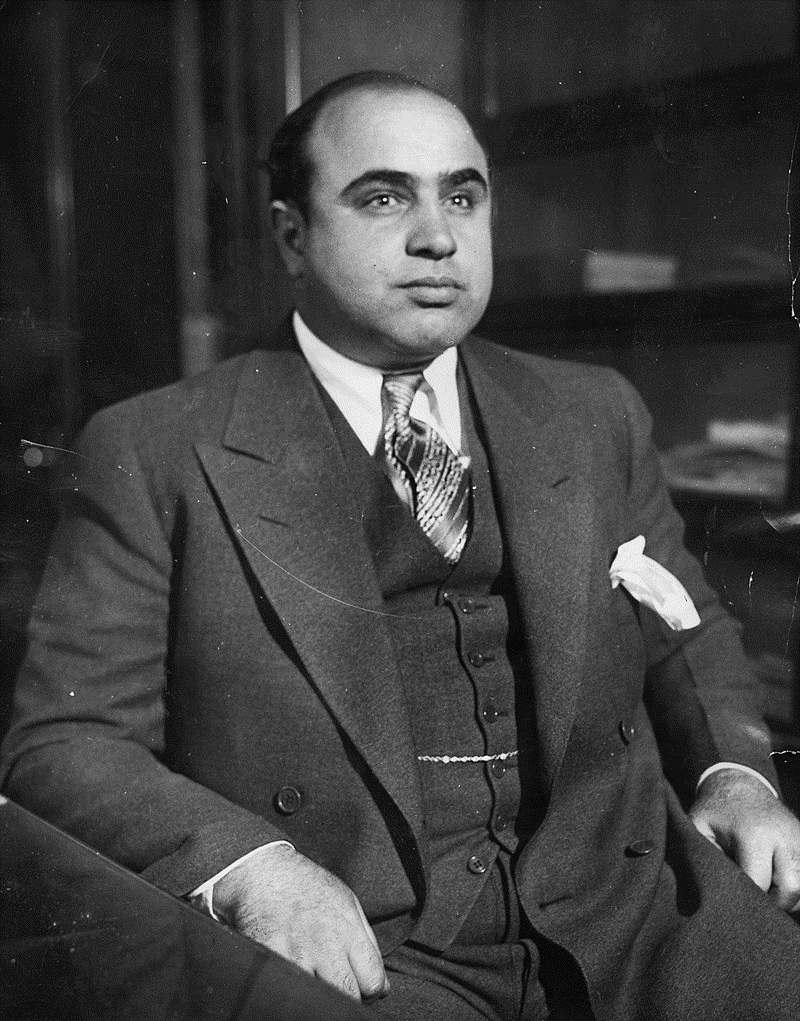 A family man
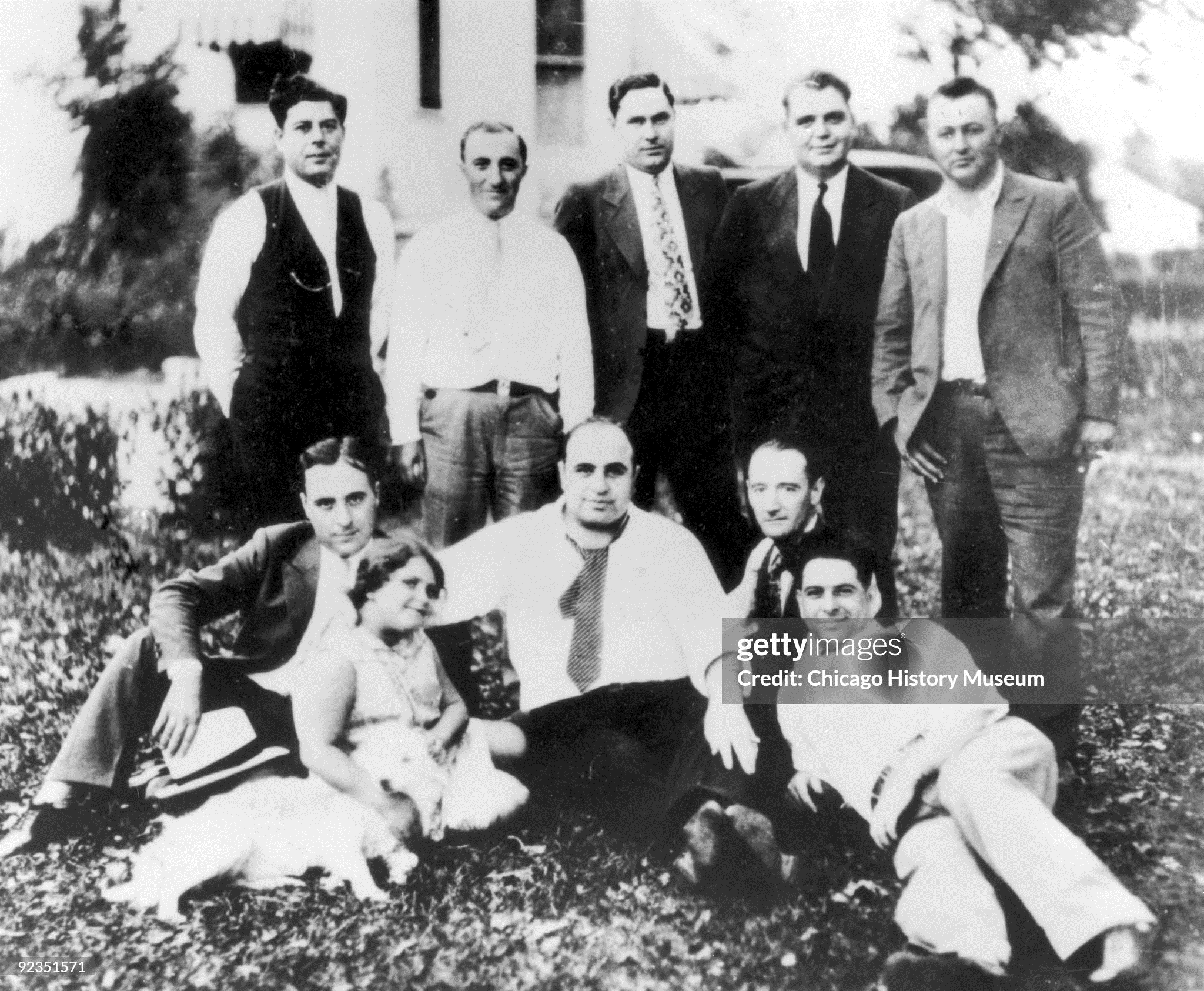 And  celebrity…..at World Series Baseball game
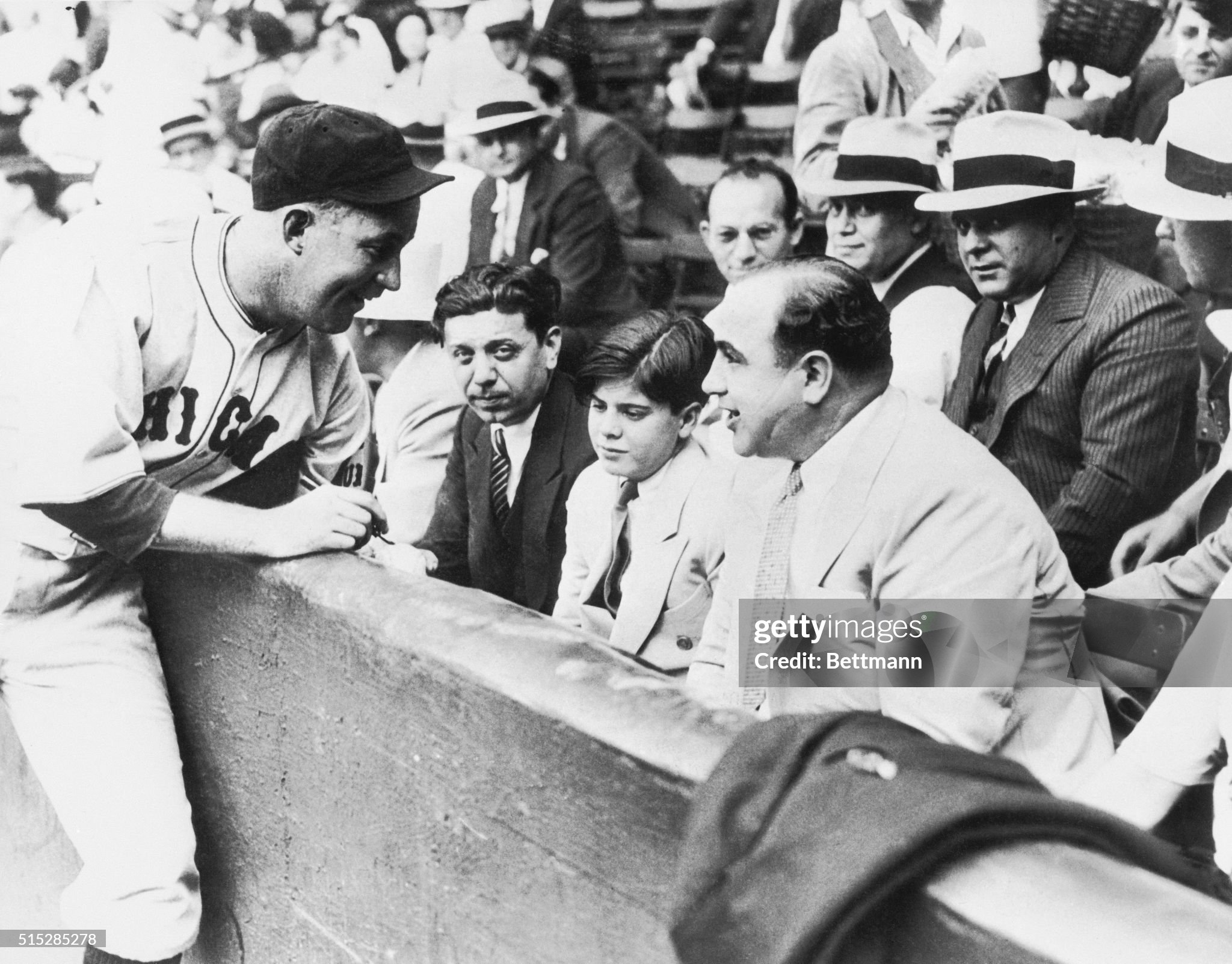 There was also a dark side
The rewards of crime (Capone’s Florida retreat)
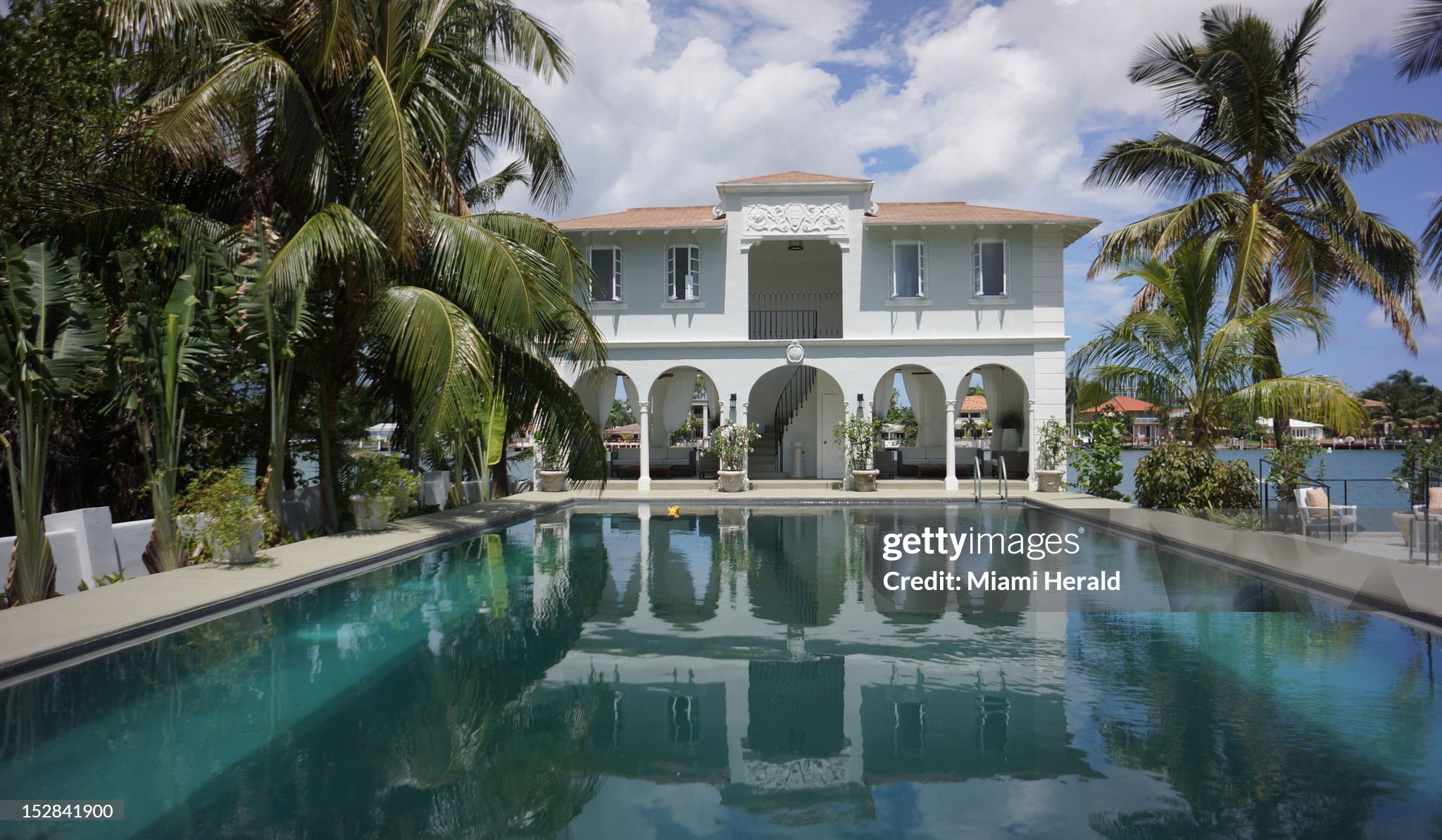 Removal of former boss ..Frankie Vale 1928)
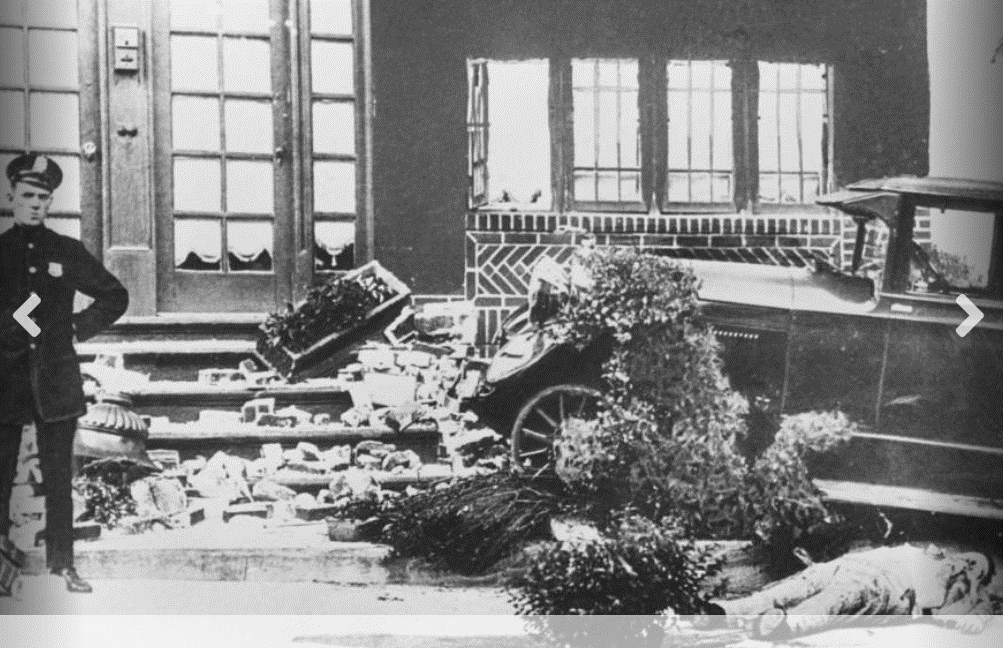 And rivals …the truce meeting that wasn’t…St Valentines Day Massacre 1928
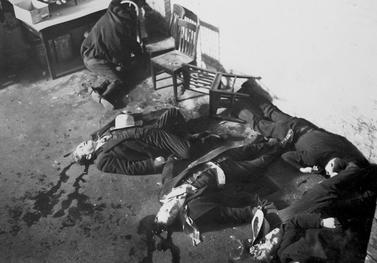 Al Capone quotes
You accomplish more with a smile, a handshake, and a gun than you do with just a smile and a handshake.


I'm a kind person, I'm kind to everyone, but if you are unkind to me, then kindness is not what you'll remember me for


Some call it bootlegging. Some call it racketeering. I call it a business.
Mobsters …Lucky Luciano. Legs Ed Diamond, Fatty Walsh, …’celebrities” ……..glamorous, lethal, and ruthless
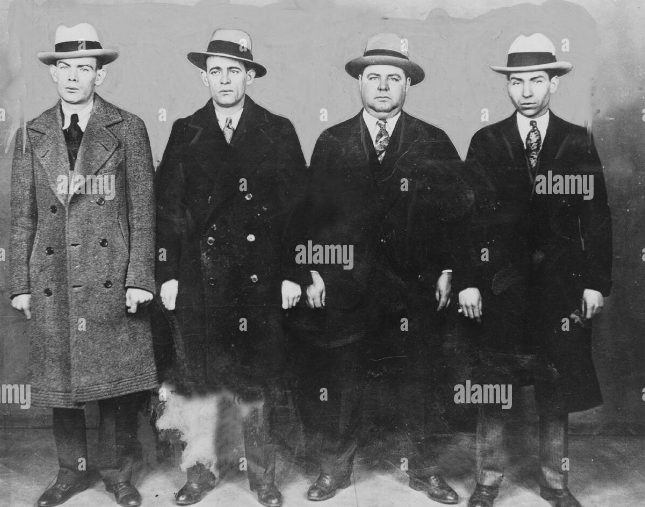 Prohibition and Crime
Homicides per 100,000
Some context…Prohibition…..no ‘civilians or families ” killed
During 2023 : .Jamaica …53/100,000,  …. Mexico 26/100,000
“Shadow economy” grows to $15n per year, 20% of entire economy
Crime organisations “take over” several city governments (Chicago, Pittsburgh)
…contaminate unions, docks, trucking industries